INTERDISCIPLINARY DOCTORAL PROGRAMME BIOMEDICINE
PROGRAMME PROVIDERS
SCIENTIFIC FIELDS
ABOUT THE PROGRAMME
Scientific title:
Doctor of Philosophy, Ph.D.

Official length of the study programme:
Four years – 240 ECTS
BASIC PROGRAMME GOALS
To educate highly qualified experts for the purposes of:
finding employment in highly demanding and responsible positions;
performing creative and independent scientific research work, including international projects;
solving scientific problems with an interdisciplinary approach;
critically assessing research results;
developing new research methods and transferring knowledge into practice.
ADMISSION REQUIREMENTS
Graduates of:
Second cycle study programmes. 
Study programmes evaluated with at least 300 credits.
Study programmes leading to specialisation, provided that candidates have previously completed a higher education professional study programme. The Statistics Programme Council will specify additional entry requirements for candidates in individual areas amounting from 30 to 60 credits.
Study programmes leading to a master of science or to specialisation after completing academic study programme. 60 credits of study obligations will be recognised to such candidates.
Academic study programmes.
Candidates with foreign qualifications are obliged to acquire a decision on recognition of foreign education. The recognition procedure is a part of the enrolment procedure.
ACADEMIC YEAR 2024/2025
Enrolment places: 160
Application Deadline: 28 July 2024, 23:59 (CEST) via the eVŠ web portal: http://portal.evs.gov.si/prijava/  
Choose the mentor and submit a brief concept of research work before enrolment. 
Tuition fee: 14,600.00 € for the whole programme:
Year 1: 4,700.00 €
Year 2: 4,700.00 €
Year 3: 2,600.00 €
Year 4: 2,600.00 €
CURRICULUM
CAREER PROSPECTS
Education or research institutes;
Pharmaceutical industry;
Health institutes;
Public administration; 
Government offices;
Corporations and smaller companies dealing with research;
Other institutions that employ experts and researchers with the highest level of education.
FURTHER INFORMATION
Website:
http://www.uni-lj.si/study/doctoral/biomedicine/   

Contacts:
Student offices at the participating faculties		anddoktorski.studij@uni-lj.si
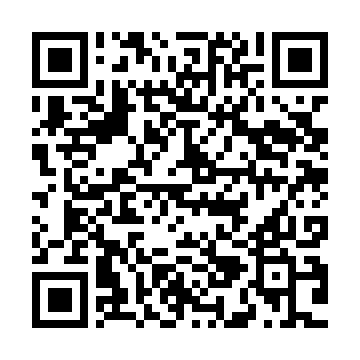